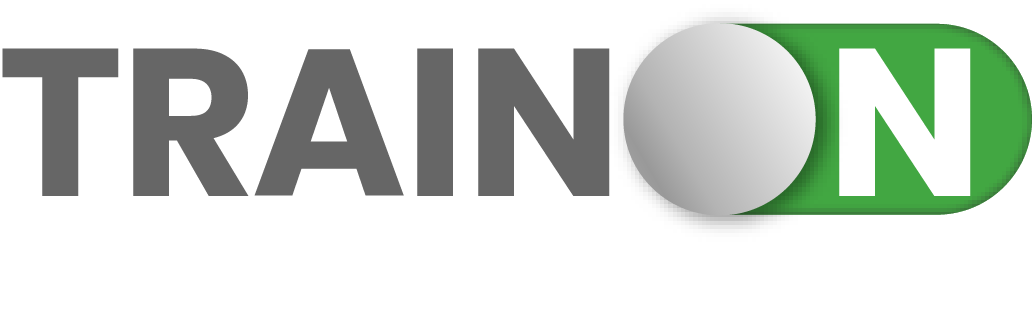 Step into the train
Explícalo, pero por favor en pocas palabras…
TRAINON es una plataforma que conecta PYMEs que ofrecen formación y consultoría con PYMEs que buscan servicios de formación y consultoría
Muy bien, pero ¿por qué?
Empecemos hablando de las PYMEs que ofrecen formación y consultoría.
Nosotros sabemos lo que es vender fyc. Te lo vamos a explicar.
Fyc: formación y consultoría
Esta es mi agenda de un día cualquiera
Han pasado 24 horas y hemos enviado la propuesta, ahora:
a esperar
Posibles respuestas de RH y lo que el comercial interpreta
Posibles respuestas de RH y lo que el comercial interpreta
Pero ¿cómo se consigue una reunión con un directivo HR?
Toma asiento y ponte el cinturón
Reventamos las bandejas de entrada de todo lo se mueve en cualquier departamento de RH (busquen o no servicios como los nuestros) con táctica infalibles como:
Webinar gratuito… (Sí, te invitamos pero para venderte nuestro libro)
Taller gratuito en… (La idea es que cuando te enamores de nosotros, compres)
Píldora online para que… (para que nos compres ¡ya!)
Newsletter de la semana… (ni El País produce tantos artículos)
Y LinkedIn…
Nos encanta LinkedIn. Eso sí, tiene una efectividad realmente mala.

No sé que universidad de Wisconsin dice que la conversión es negativa, por cada 100 mensajes que envías por LI pierdes 2 clientes.
DURO, DURO, DURÍSIMO…
Ahora hablemos de las PYMEs que buscan formación y consultoría.
Cuando RH identifica una necesidad formativa o de consultoría, tiene las siguientes opciones:
Recorrer la bandeja de entrada para ver si hay algo que pueda encajar de todo lo que has ido recibiendo.

Buscar en la bandeja de entrada: “agile”
(suerte con eso).
Cuando RH identifica una necesidad formativa o de consultoría, tiene las siguientes opciones:
Dirigirte a tus proveedores de siempre.

Manuel, ¿dais formación en agile? (La respuesta siempre es sí. A ver quién dice que no con la que está cayendo. Eso sí, la calidad de la formación es otra cosa).
Cuando RH identifica una necesidad formativa o de consultoría, tiene las siguientes opciones:
Buscar por internet.

Pon en Google “formación agile”
(tienes 4.820.000 resultados).
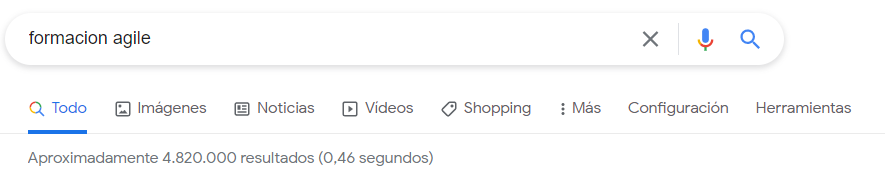 Cuando RH identifica una necesidad formativa o de consultoría, tiene las siguientes opciones:
Pedir referencias o recomendaciones.

Lucía ¿tu no conocías a una empresa muy buena en agile de cuando estabas en la competencia? (Lucía, el equipo IT te necesita. Llevan dos meses para desarrollar una landing page).
Cuando RH identifica una necesidad formativa o de consultoría, tiene las siguientes opciones:
Pedir presupuesto a primeras marcas.

Hola PWC, ¿dais agile? (Sí sí, ya te digo yo que dan agile. De hecho, dan lo que quieras, lo que pasa es que te dejan tiritando la cuenta de explotación).
De acuerdo, ¿cuál es tu propuesta?
Creemos un espacio virtual donde las PYMEs fyc puedan subir sus propuestas y dirigirse a miles de empresas que de verdad están buscando servicios fyc. Sin reventar ninguna bandeja de entrada, sin ofrecer nada gratis y aprovechando la escalabilidad de los canales online.
Fyc: formación y consultoría
De acuerdo, ¿cuál es tu propuesta?
Creemos un espacio virtual donde las PYMEs que buscan fyc no tengan que invertir mucho tiempo en buscar y que puedan disponer de cientos de propuestas. Sin invertir tiempo en webinars, reuniones preliminares y búsqueda de proveedores.
¿Cómo sería si quiere fyc?
Eres Lucía, está al mando de RH y necesitas formar a la empresa en agile. Llamas a la responsable de formación y le informas para empezar a buscar opciones.
¿Cómo sería buscar propuestas?
Formación
Consultoría
FyC
Agilen
Presencial
Online
1-10
11-30
31-50
51-100
Más de 100
Valencian
Mín. 500
Máx. 100€
100-200
200-300
300-400
¿Cómo sería si ofreces fyc?
Eres Marcos, necesitas ampliar tu cartera de clientes. Llamas a la responsable comercial para probar otros canales de venta online.
¿Cómo sería subir una propuesta?
Formación
Consultoría
FyC
Agile, SCRUM
Presencial
Online
1-10
11-30
31-50
51-100
Más de 100
Toda España
Mín. 500
Máx. 100€
100-200
200-300
300-400
¿Cómo sería subir una propuesta?
Te recomendamos incluir:
Índice de contenido (si es formación)
Modelos y metodología (sobre todo si es consultoría)
Soporte (si es online)
Profesionales involucrados y sus CVs
Tiempos estimados de duración
Desglose aproximado de precios
Sobre la empresa y casos de éxito
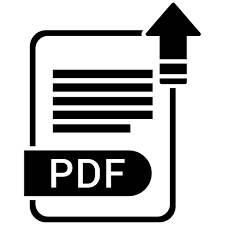 Te recomendamos que:
Sea contenido muy relacionado con la propuesta
Que sea corto
Que permita conocer más de cerca lo que ofreces
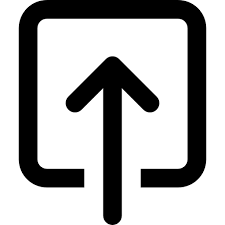 Si buscas fyc, enhorabuena. Estás promoviendo el desarrollo de las personas. Para ti TRAINON es gratis.
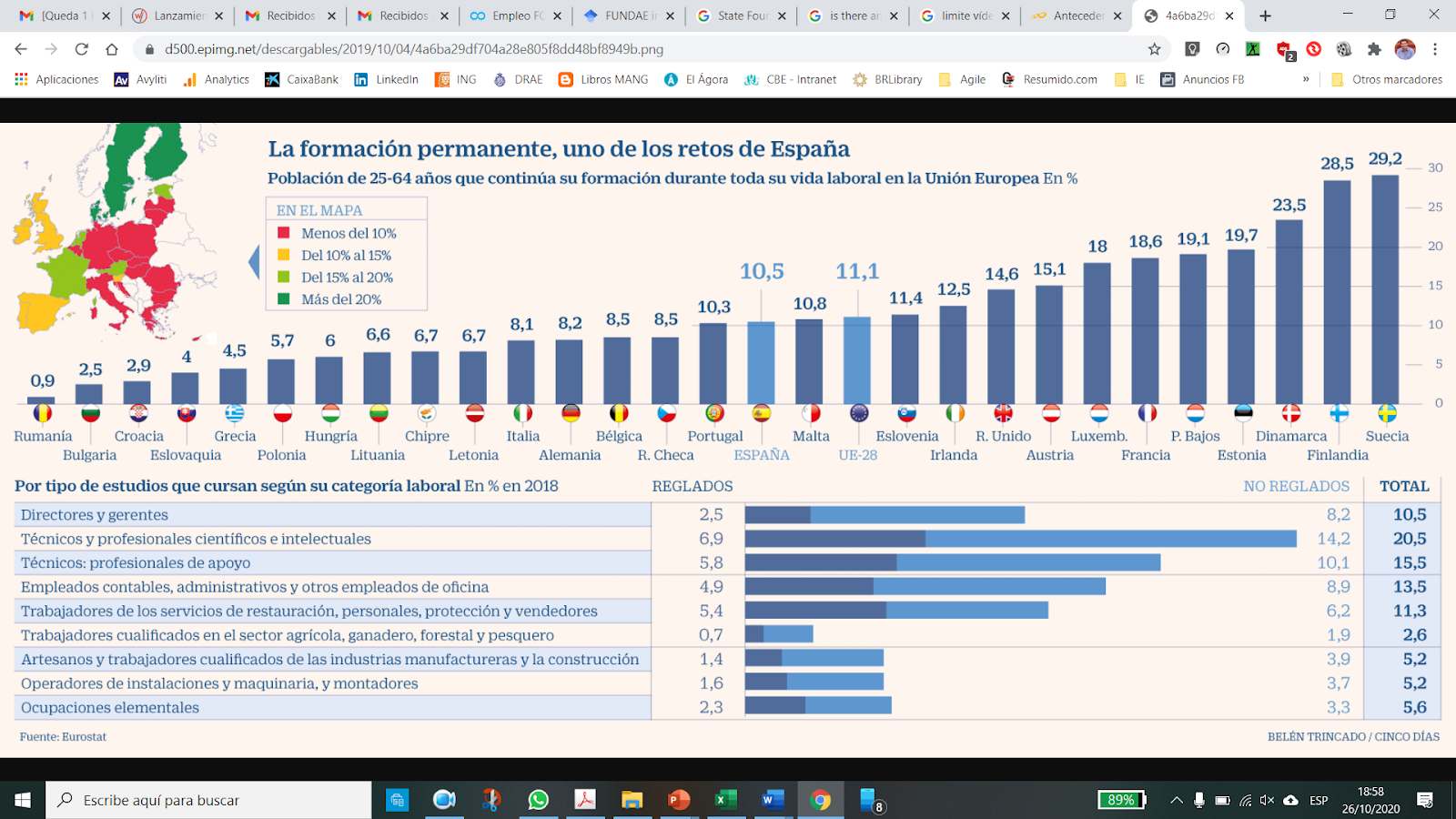 Si ofreces fyc, estas son las opciones de venta online respecto a TRAINON:
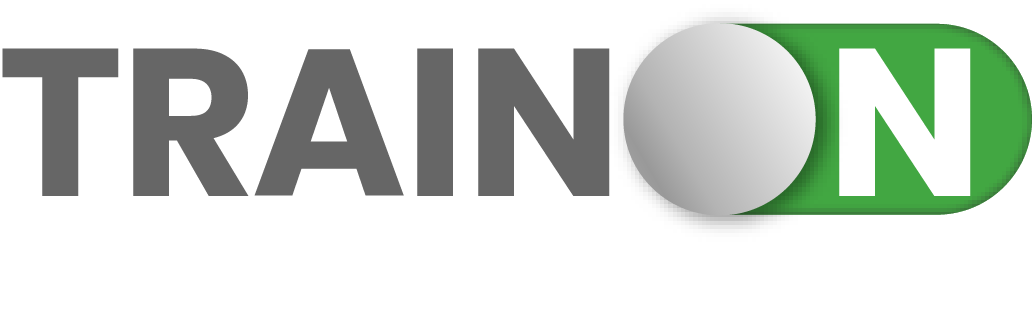 Step into the train